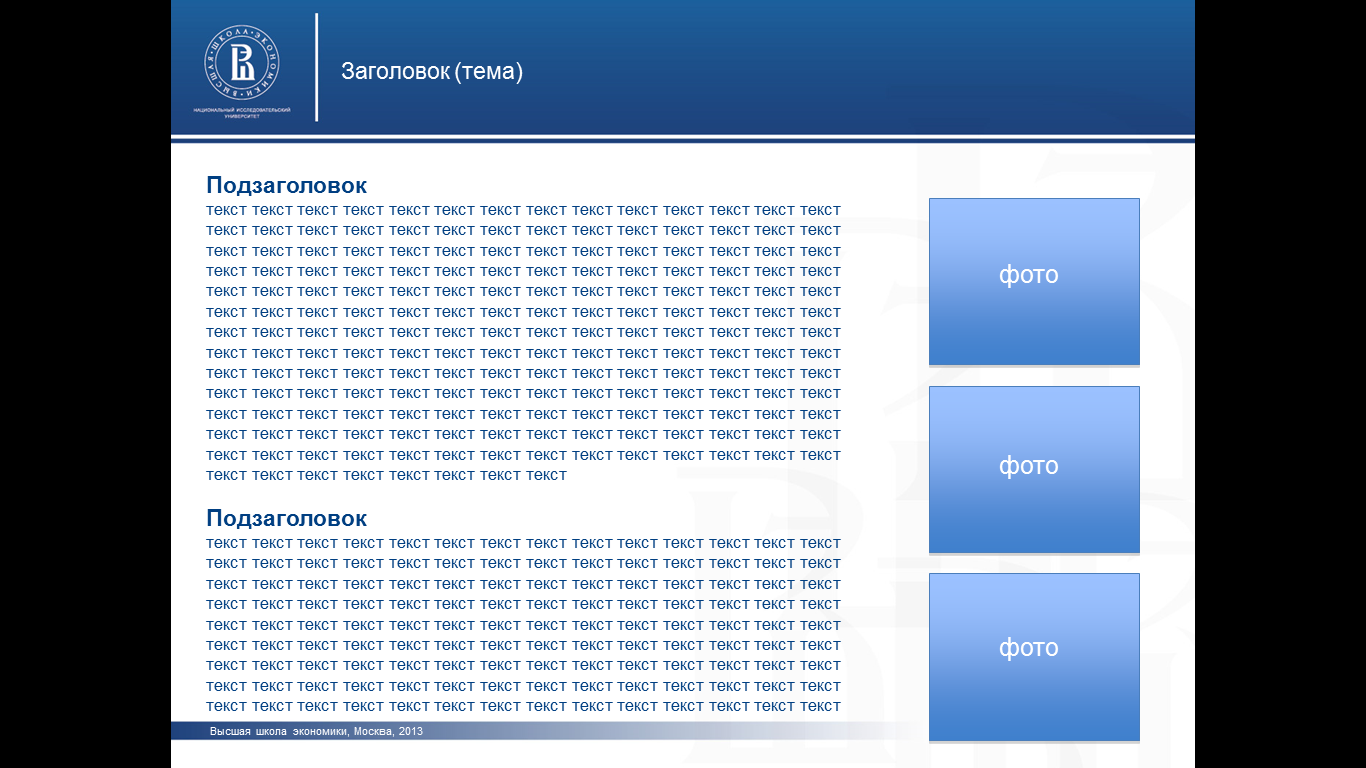 Тема 3. ВИДЫ И КЛАССИФИКАЦИЯ ЦЕННЫХ БУМАГ
Понятие ценной бумаги
Долевые и долговые ценные бумаги
Классификация ценных бумаг
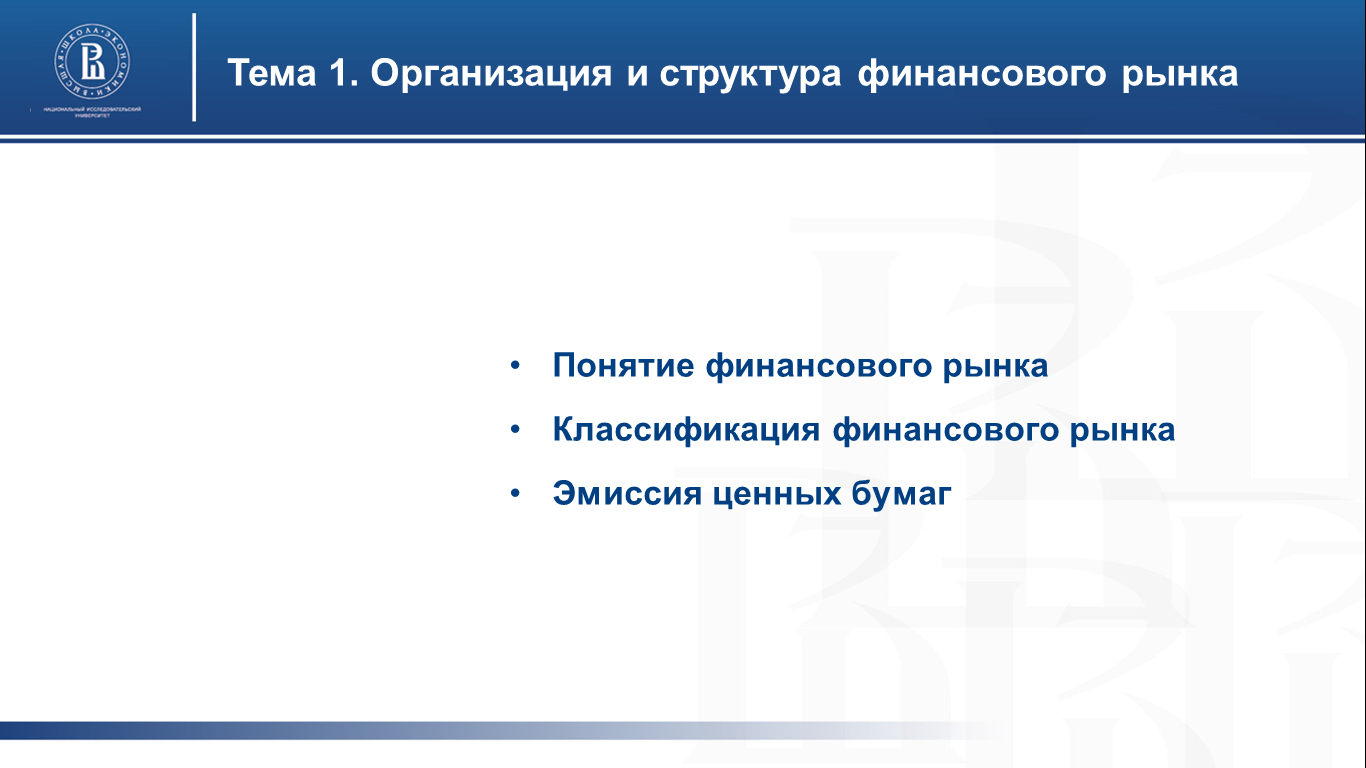 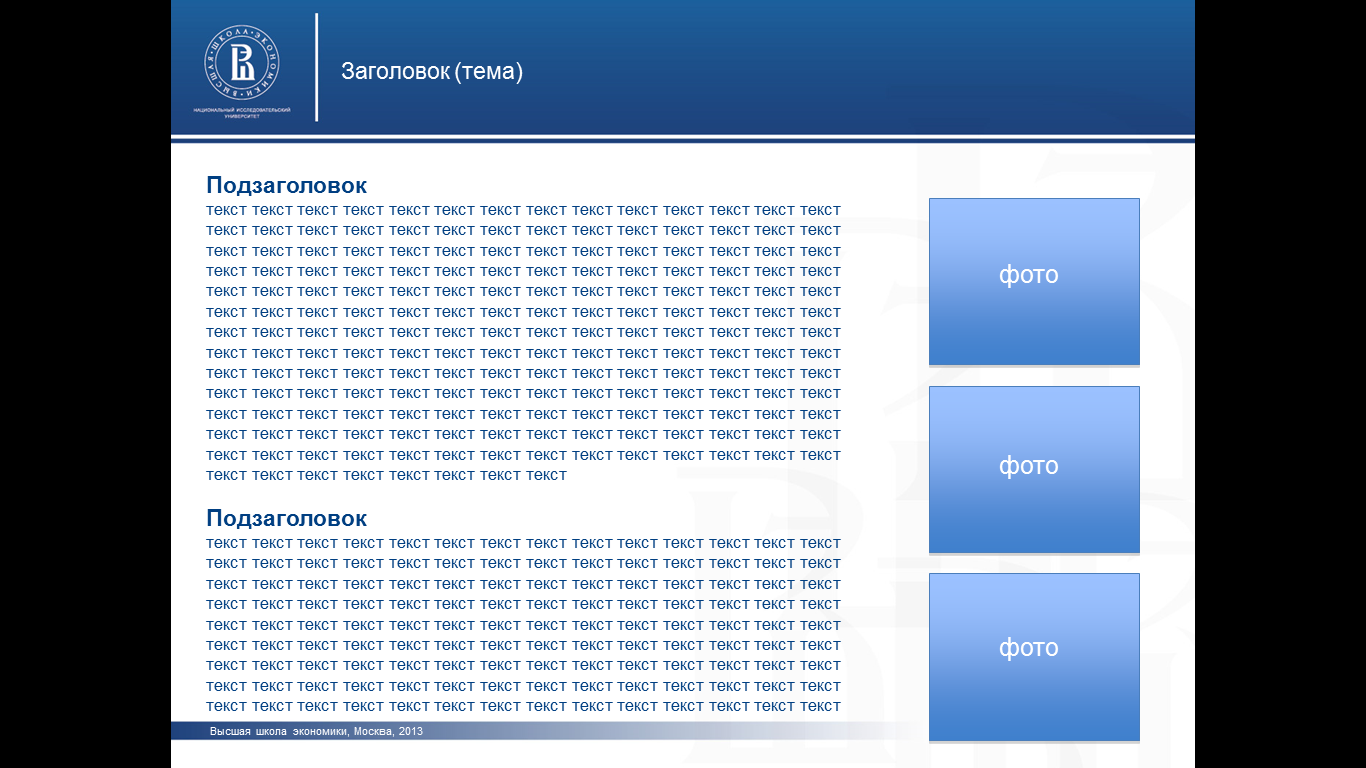 ПОНЯТИЕ ЦЕННОЙ БУМАГИ (первоначальная редакция)
Ценная бумага – документ, удостоверяющий с соблюдением установленной формы и обязательных реквизитов имущественные права, осуществление или передача которых возможны только при его предъявлении 
(Гражданский кодекс РФ, ст.142)
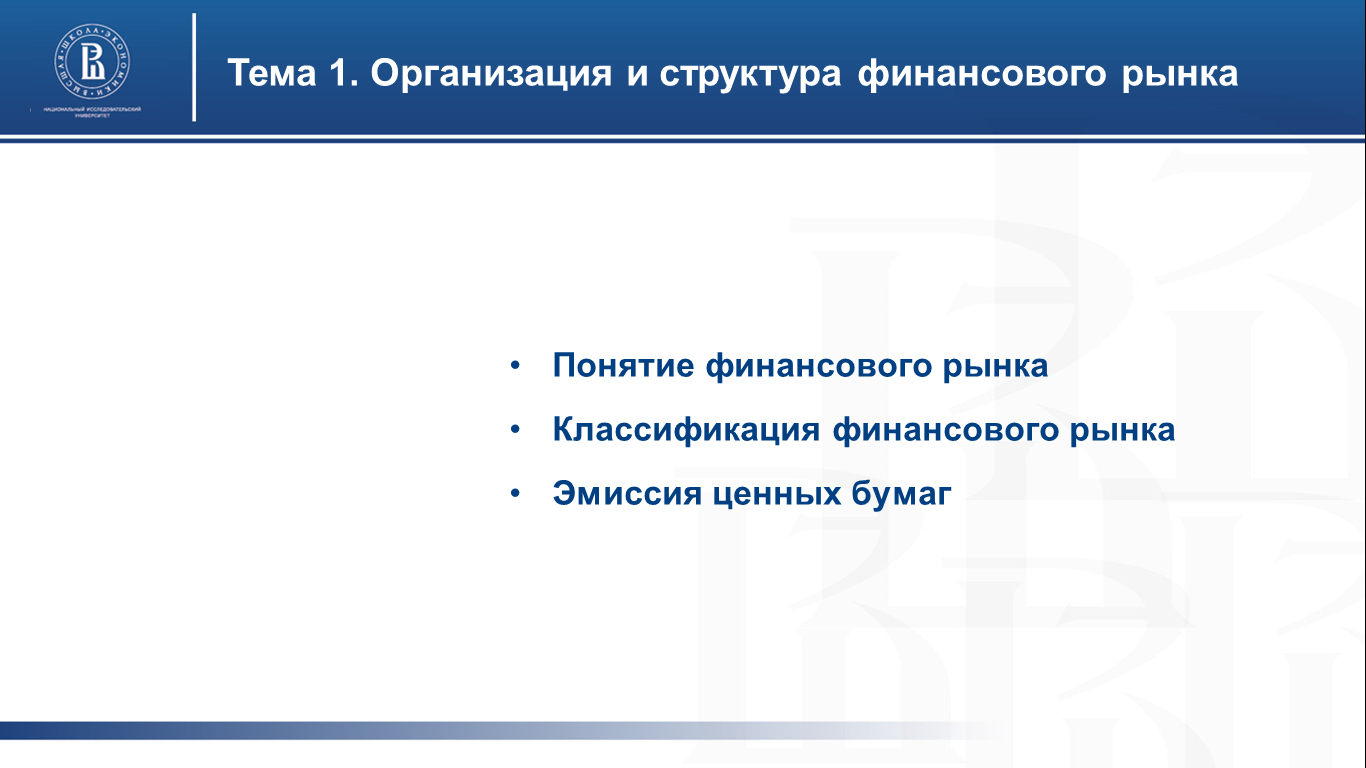 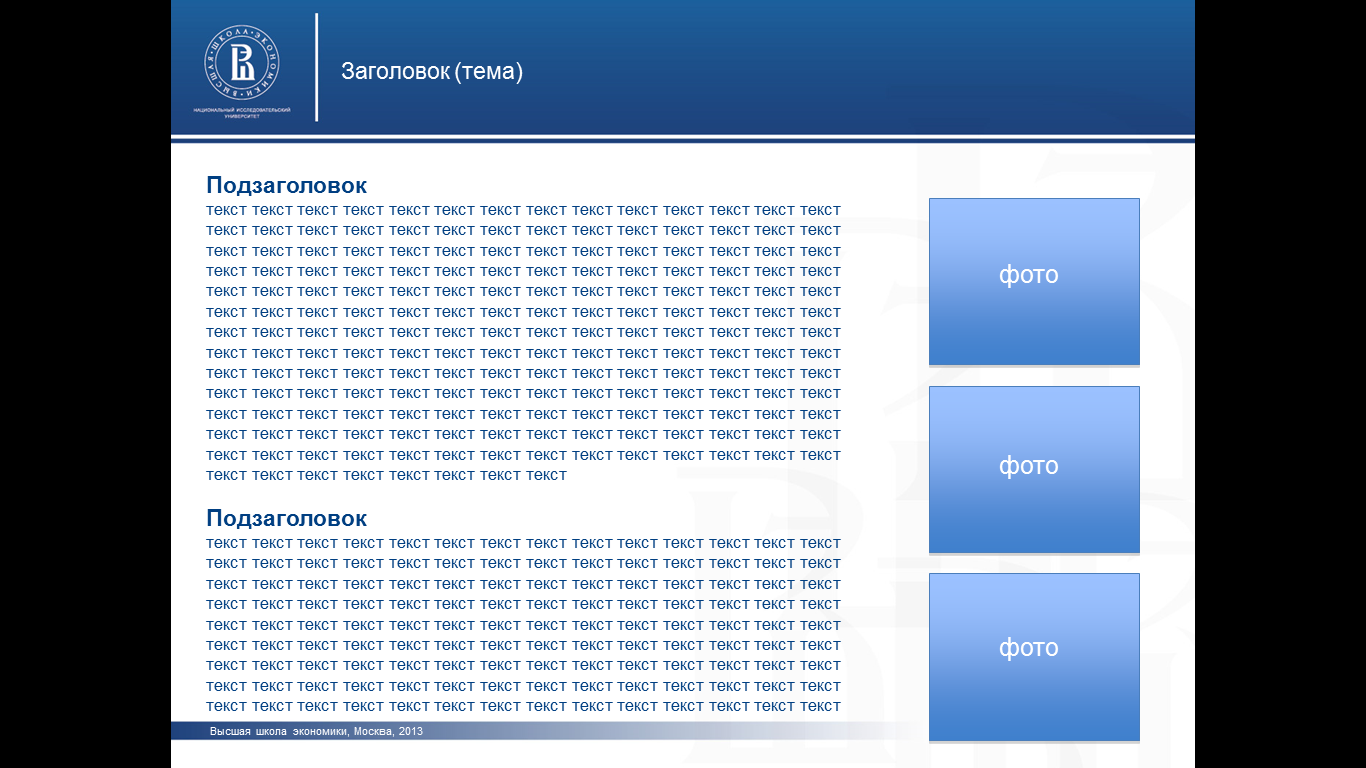 ПОНЯТИЕ ЦЕННОЙ БУМАГИ (редакция 2014г.)
Ценными бумагами являются документы, соответствующие установленным законом требованиям и удостоверяющие обязательственные и иные права, осуществление или передача которых возможны только при предъявлении таких документов (документарные ценные бумаги).

Ценными бумагами признаются также обязательственные и иные права, которые закреплены в решении о выпуске или ином акте лица, выпустившего ценные бумаги в соответствии с требованиями закона, и осуществление и передача которых возможны только с соблюдением правил учета этих прав (бездокументарные ценные бумаги).
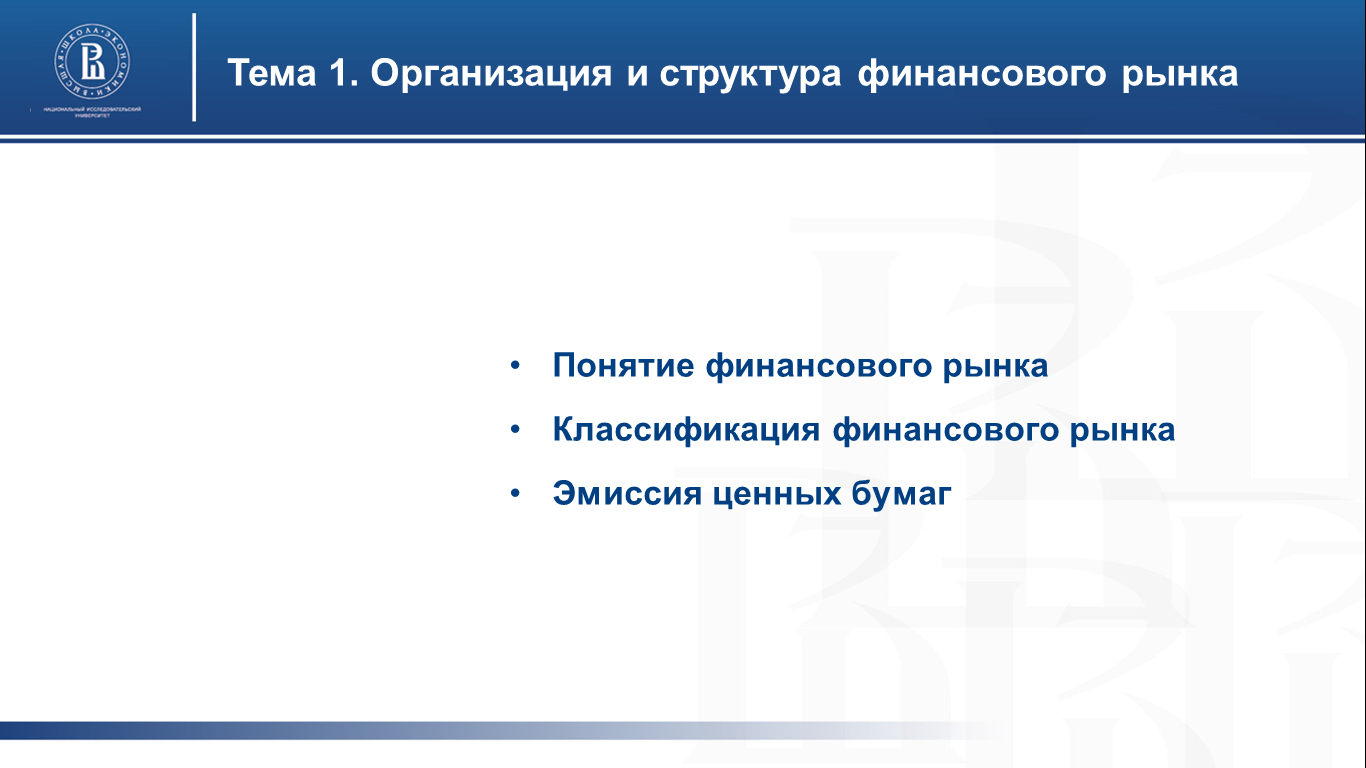 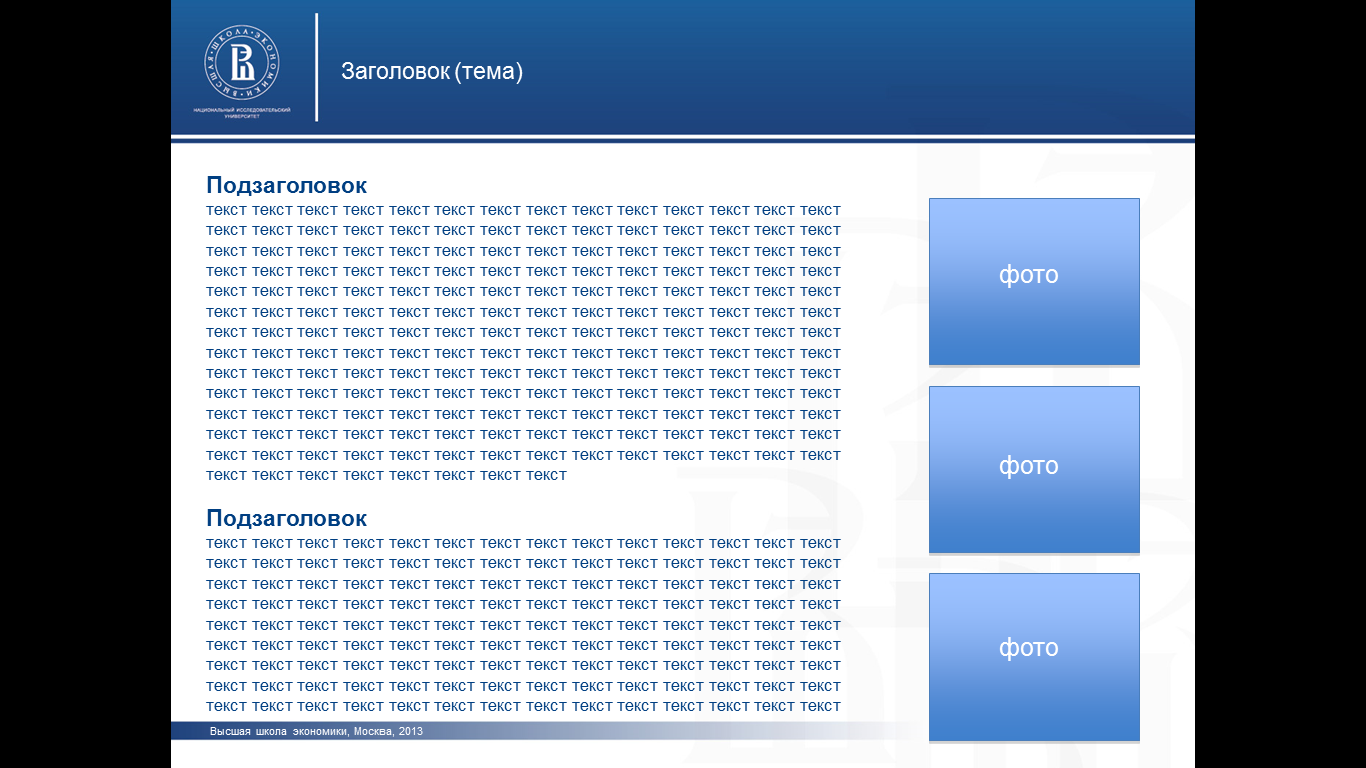 КЛАССИФИКАЦИИ ЦЕННЫХ БУМАГ
По признаку возвратности средств инвесторам
По необходимости регистрации выпуска ценных бумаг
По форме выпуска
По механизму реализации прав
По важнейшим эмитентам
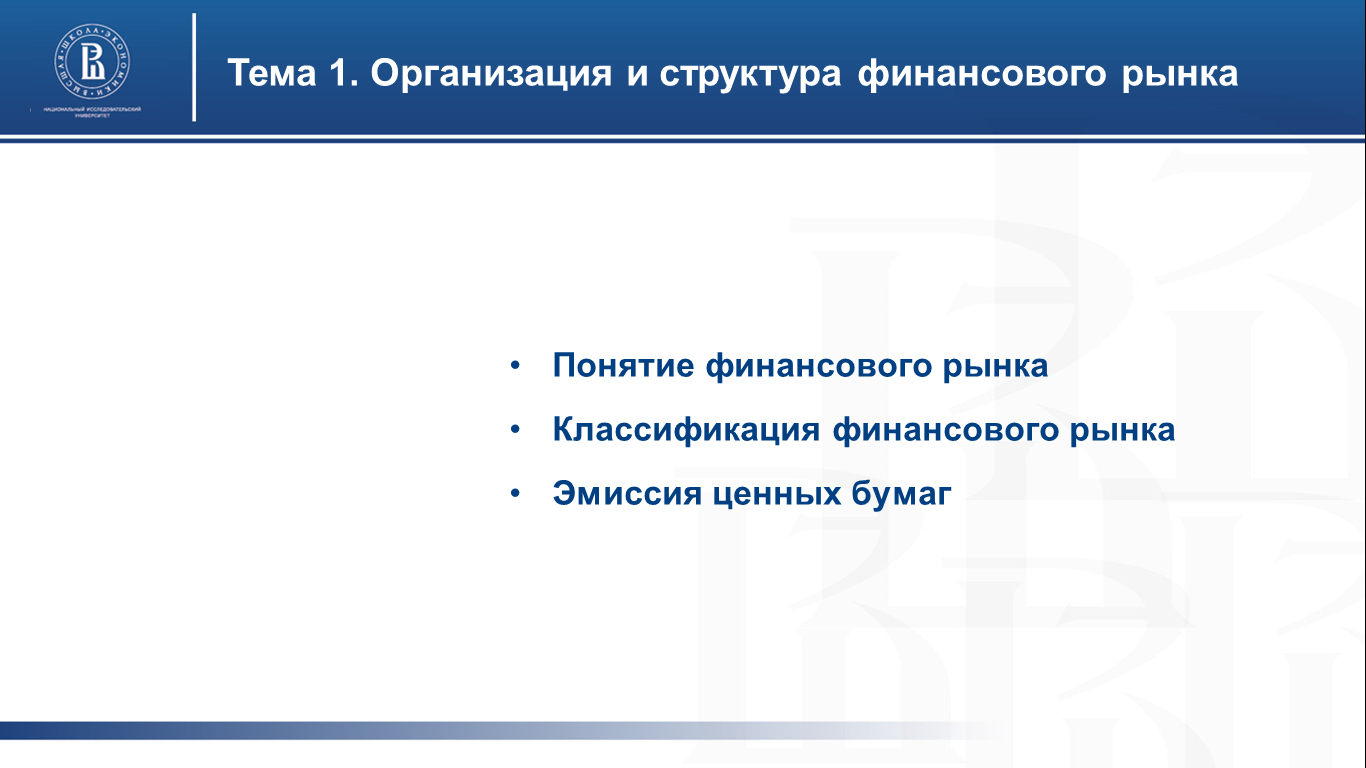 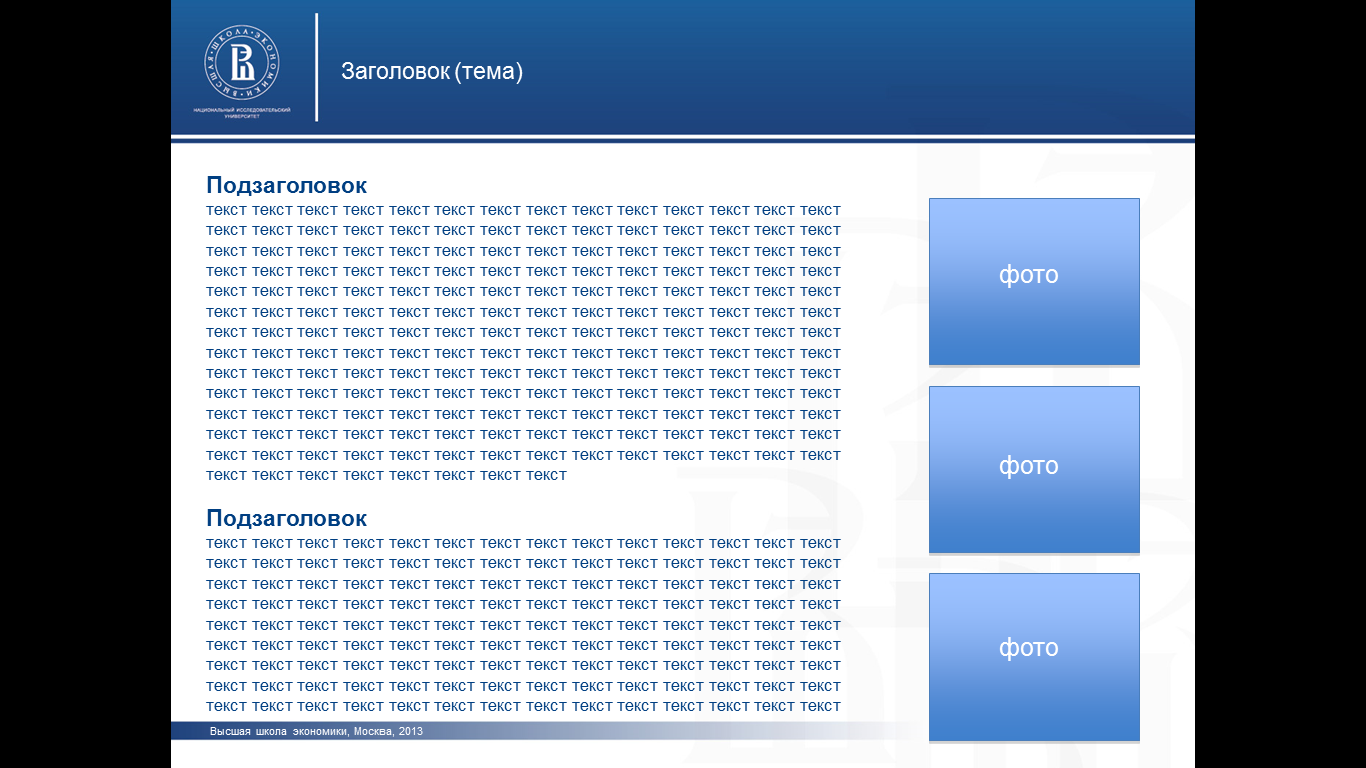 Классификация ценных бумаг по признаку возвратности средств
Долговые ценные бумаги (облигация, вексель)
Долевые ценные бумаги (акции)
Акции
Собственный
капитал
Инвестор
Эмитент
Заемный 
капитал
Инвестор
Облигации
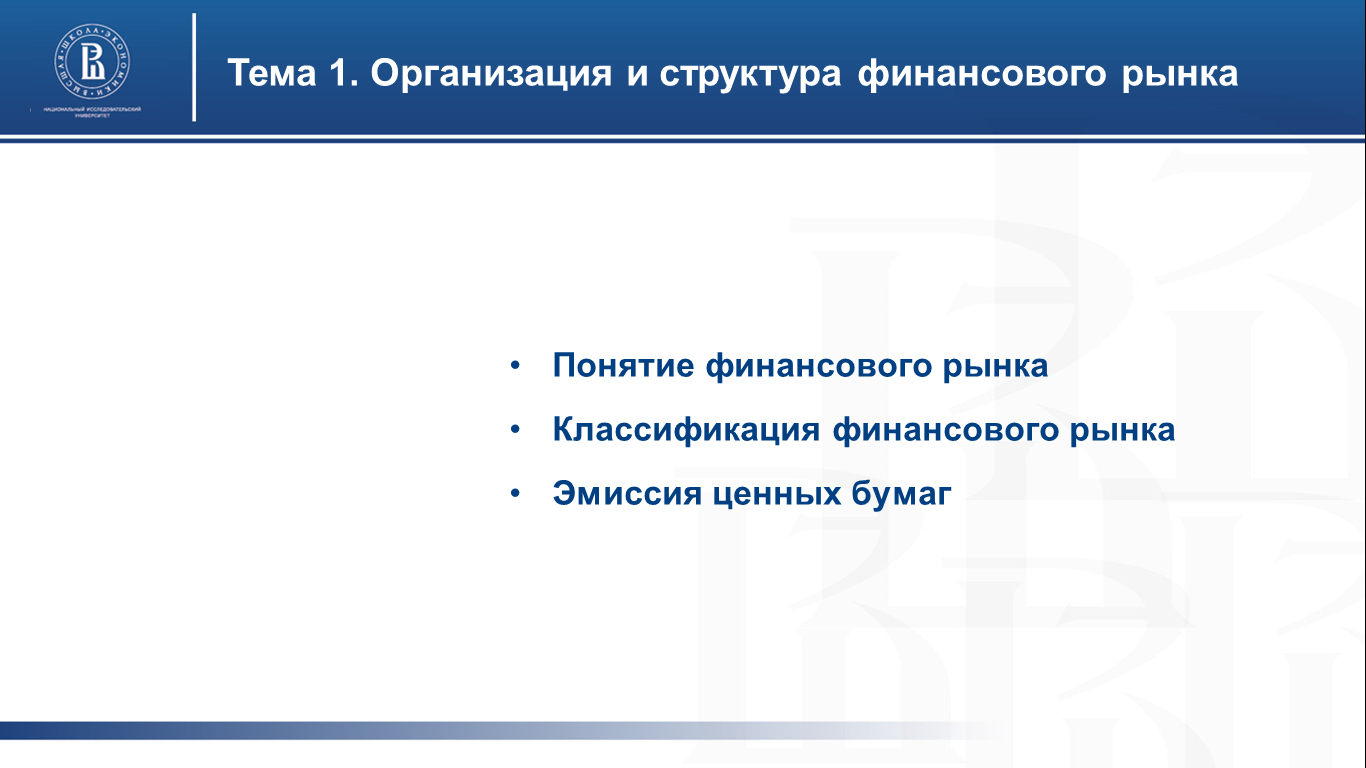 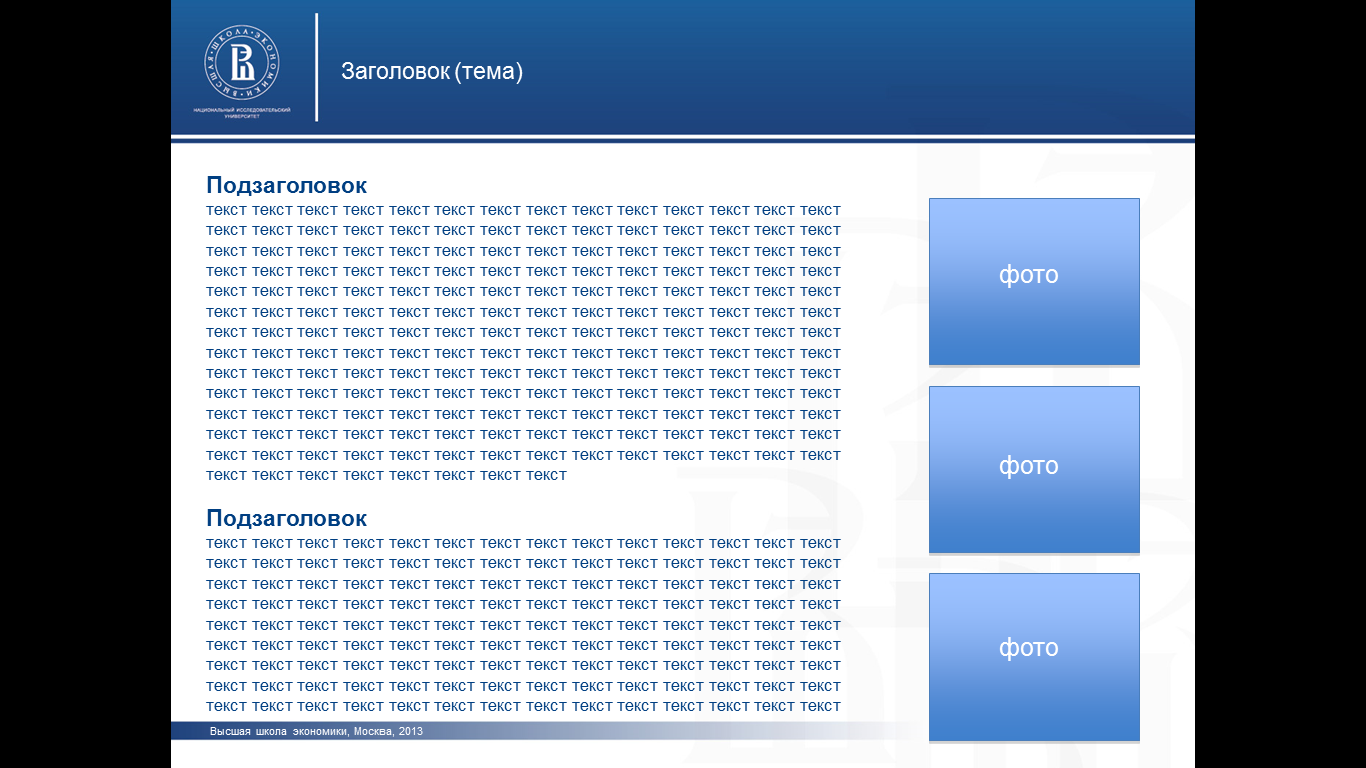 Классификация ценных бумаг по важнейшим эмитентам
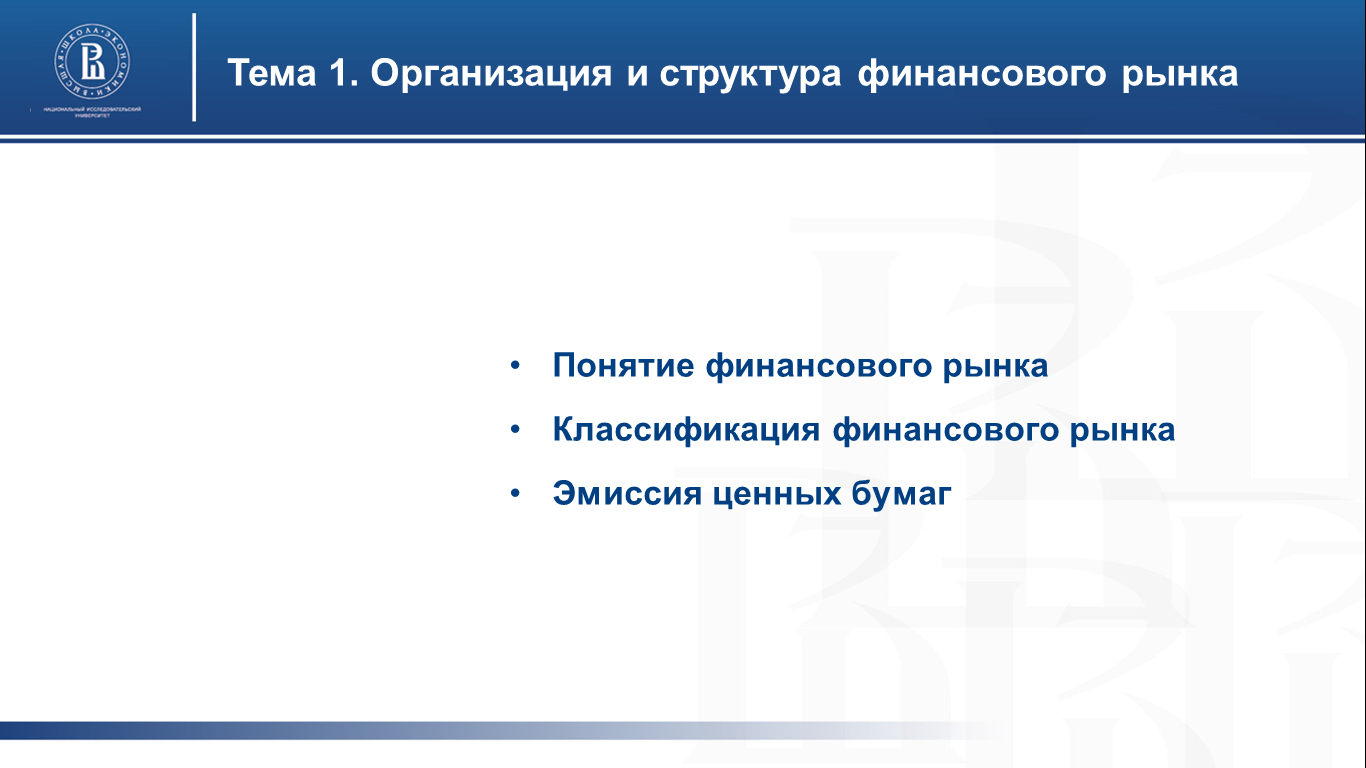 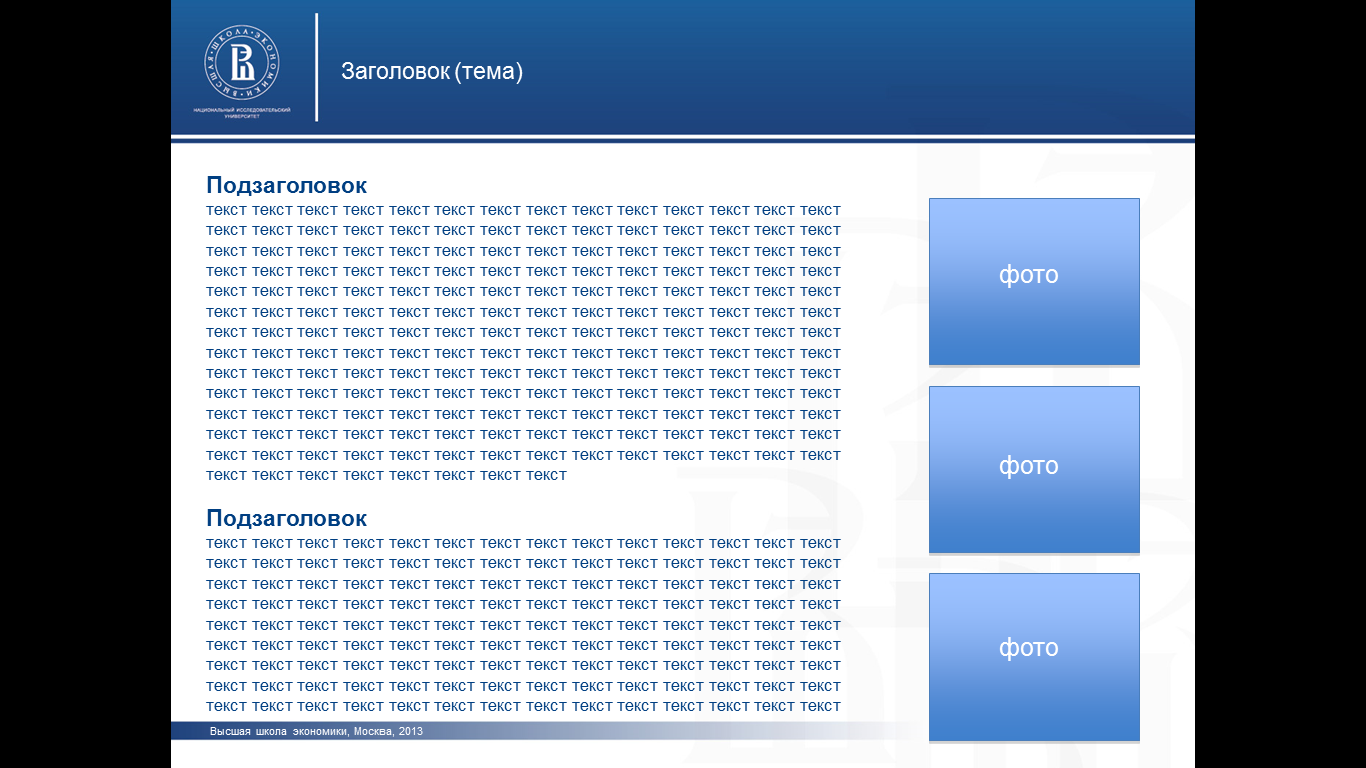 Классификация ценных бумаг по механизму реализации прав
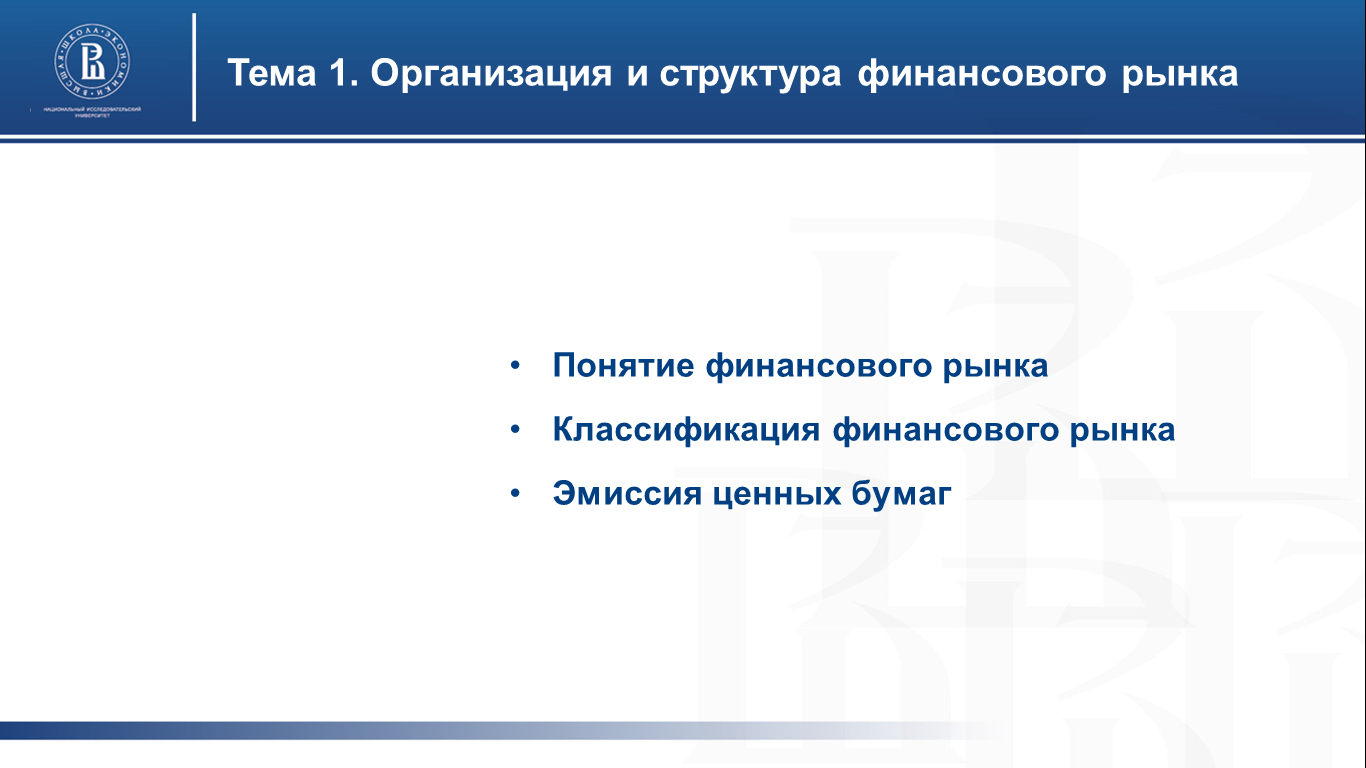 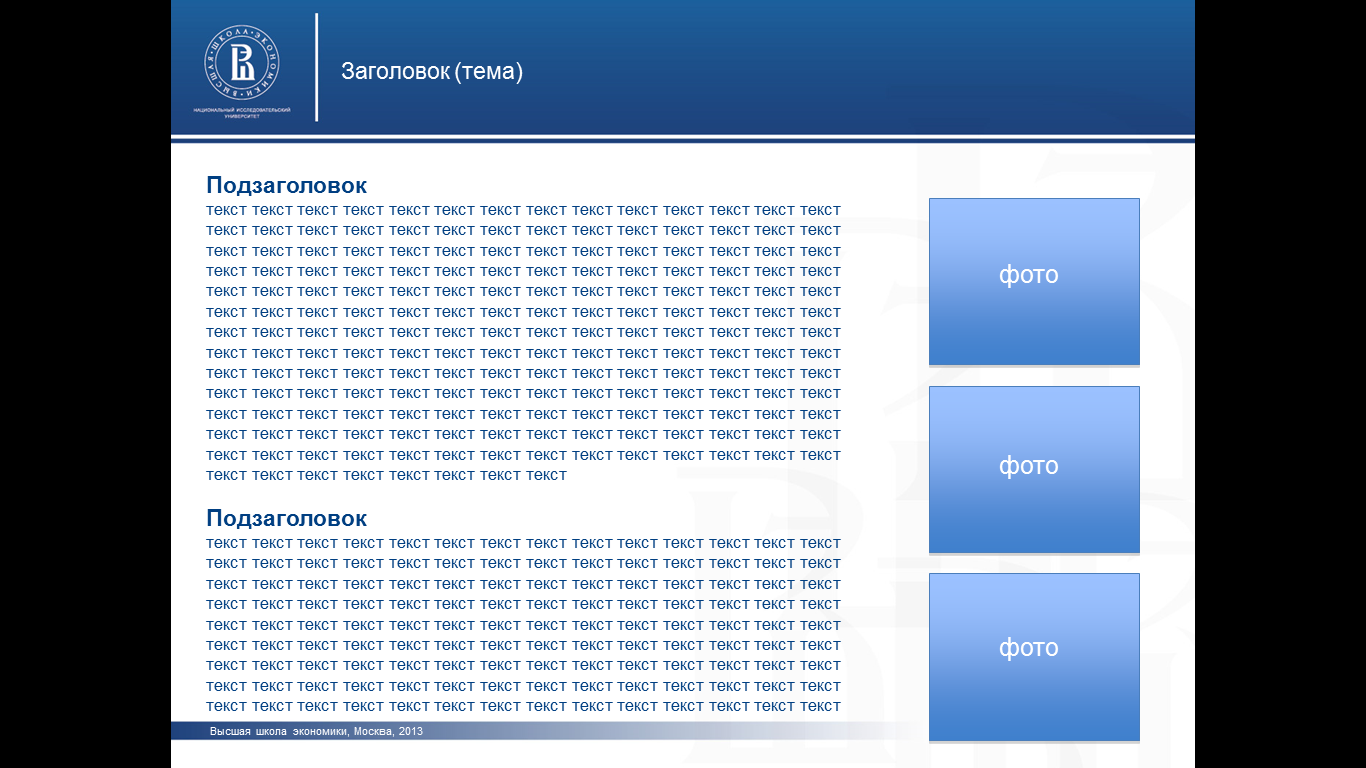 Классификация ценных бумаг по форме выпуска
Документарная (наличная) форма выпуска на бумажном носителе
Бездокументарная (безналичная) форма выпуска в виде электронной записи
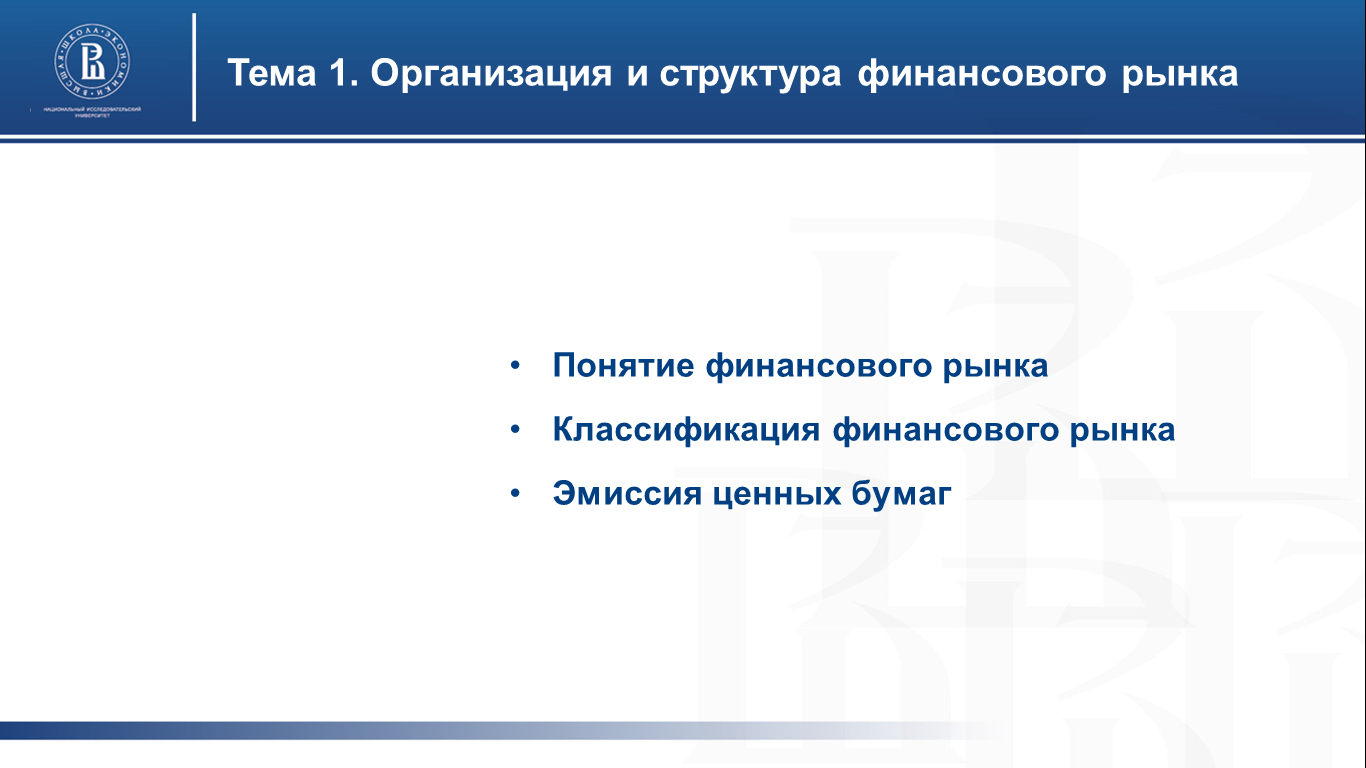 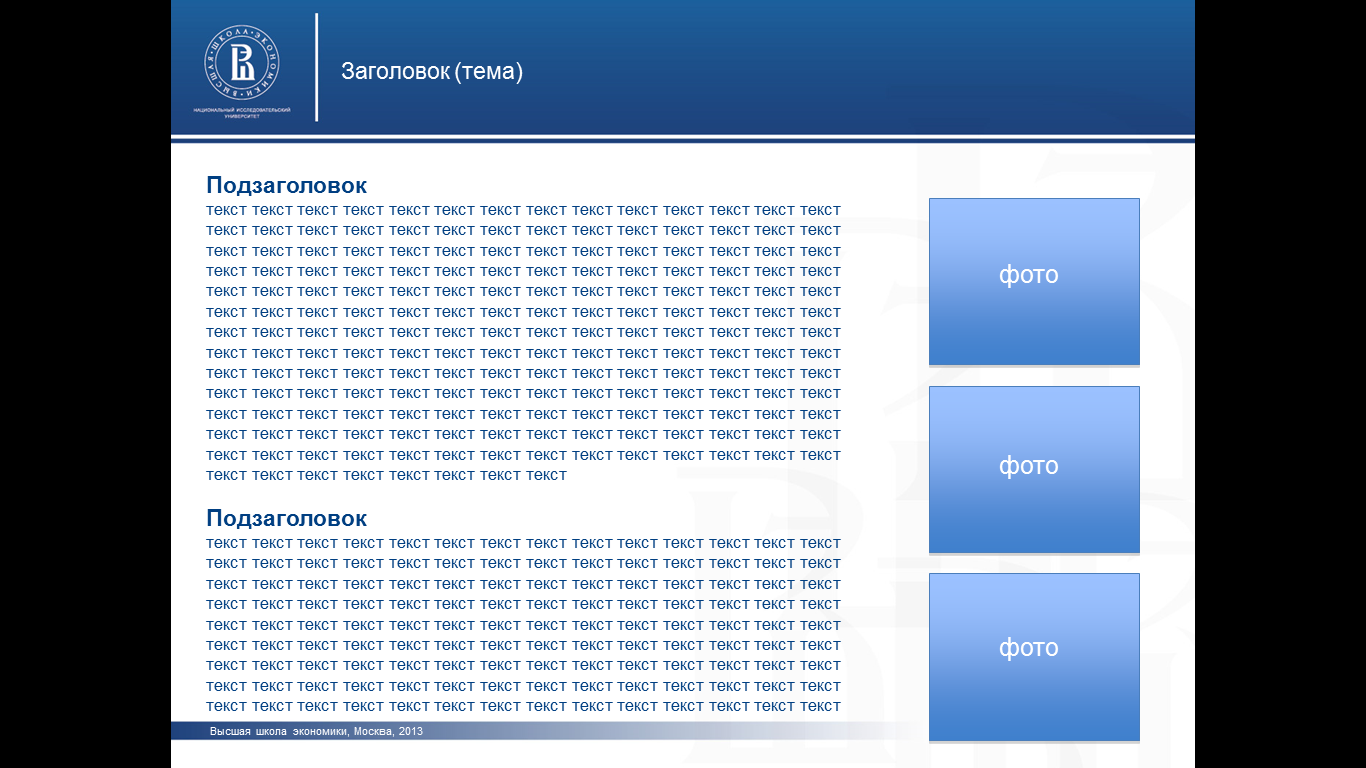 Классификация ценных бумаг по необходимости регистрации выпуска
Эмиссионные ценные бумаги (акции, облигации)
Неэмиссионные ценные бумаги (вексель, коносамент)
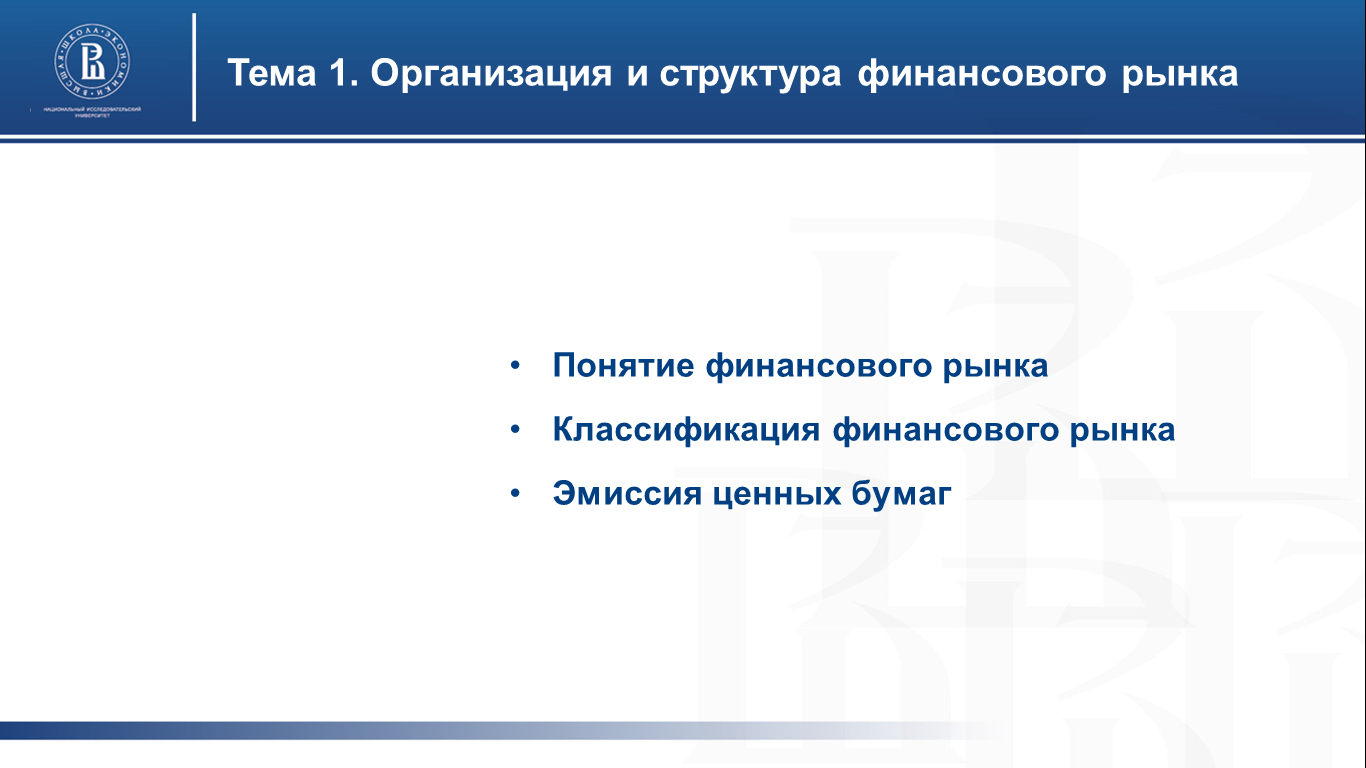